H4 Statistiek
Paragraaf 4.1 Beeld, staaf en lijn diagram (=grafiek)
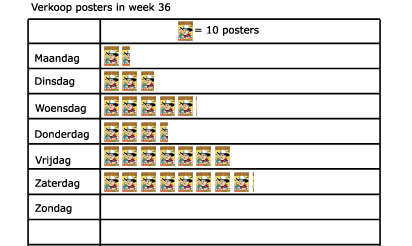 Beelddiagram
De aantallen worden aangegeven door een afbeelding (figuurtjes/pictogrammen)
Hoeveel posters zijn er op woensdag verkocht?
Hoeveel posters zijn er totaal in week 36 verkocht?
Paragraaf 4.1 Beeld, staaf en lijn diagram (=grafiek)
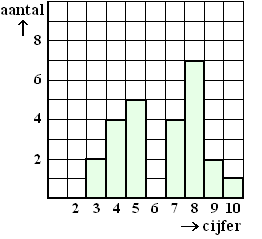 Staafdiagram
Verticaal lees je de aantallen af per staaf
Assen benoemen
Hoeveel leerlingen hebben een onvold. gehaald?
Verticaal: cijfers langs het roosterlijntje zetten!
Hoeveel leerlingen zitten er in deze klas?
Horizontaal: cijfers in het midden van het hokje zetten!
Assen benoemen
Paragraaf 4.1 Beeld, staaf en lijn diagram (=grafiek)
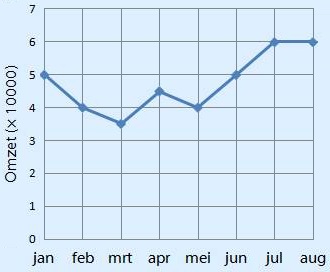 Lijndiagram
Assen benoemen
Verticaal lees je de aantallen af per lijn. Punten moeten bij statistiek met rechte lijnen worden verbonden!
Welke maand is de minste omzet gedraaid en hoeveel?
Verticaal: cijfers langs het roosterlijntje zetten!
Hoeveel omzet is er in juni meer gedraaid ten opzichte van de vorige maand?
Assen benoemen
Horizontaal: cijfers/afkortingen langs de roosterlijnen zetten!
Paragraaf 4.2 Cirkeldiagram
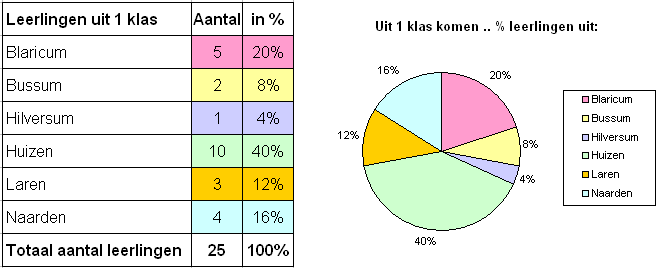 Cirkeldiagram
Een cirkeldiagram is verdeeld in sectoren. De sectoren worden vaak aangegeven in procenten/aantallen. Iedere sector heeft een hoek vanuit het middelpunt.
sectoren
:25
x2
:25
x2
Hoe bereken je van aantal naar procent?
Verhoudingstabel:
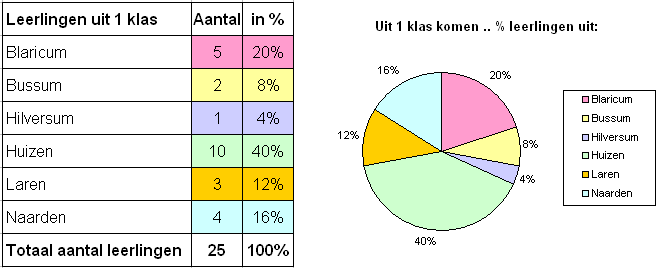 Aantal l.l.
1
2
25
Procent
100
4
8
Deel/totaal x 100%
	Voor Bussum: 2/25 x 100 = 8%
Paragraaf 4.2 Cirkeldiagram
Hoe bereken je van een aantal naar een sectorhoek?
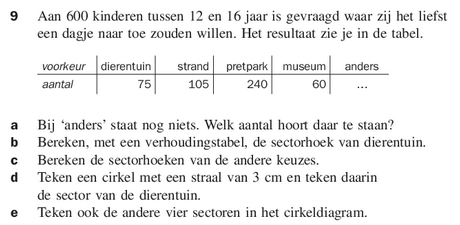 a)
600 – (75 + 105 + 240 + 60) = 120 kinderen
Dierentuin
Manier van het wiskunde boek
Andere manier:
Aantal l.l.
1
75
600
b)
Sectorhoek
360
0,6
45
:600
x75
x75
:600
Deel/totaal x 360˚
	Voor de Dierentuin: 75/600 x 360 = 45˚
b)
Voor het strand: 105/600 x 360 = 63˚
Voor het pretpark: 240/600 x 360 = 144˚
Voor het museum: 60/600 x 360 = 36˚
Anders: 120/600 x 360 = 72˚
Hoe teken je een cirkeldiagram?
Dierentuin: 45˚
strand: 63˚
pretpark: 144˚
museum: 36˚
Anders: 72˚
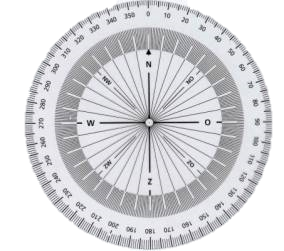 Dierentuin: 45˚
Paragraaf 4.3 Turftabel en steel-bladdiagram
Turfbladdiagram
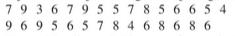 Turven is een ander woord voor streepjes zetten. Na vier streepjes zet je een dwarsstreep (=5).
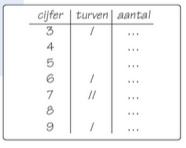 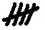 Soms is het handig om deze manier te gebruiken. Dit doe je om overzicht te krijgen van veel verschillende getallen die door elkaar staan.
Loop een rijtje per getal af en streep door wat je gehad hebt. Wel met potlood!
Paragraaf 4.3 Turftabel en steel-bladdiagram
Steel-blad diagram
Voorbeeld van de lengte in cm: 142   123   149   133   144   135         122   130   142   141   149   135
Het laatste cijfer van een getal komt in het blad en de rest in de steel.
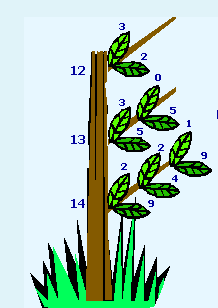 3
2
12
13
5
5
3
0
1
2
9
4
14
2
9
Hoeveel kerstbomen zijn kleiner dan 135 cm?
Wat is de lengte van de grootste kerstboom?
Paragraaf 4.4 Gemiddelde en modus
Gemiddelde berekenen met een frequentietabel
Bij een klein aantal waarnemingen kun je het gemiddelde berekenen door: 
Tel het aantal getallen
Tel alle getallen bij elkaar op.
Deel de uitkomst van stap 2 door het getal van stap 1.
Gemiddelde = Totaal aantal getallen opgeteld : aantal getallen
Voorbeeld:
Jouw cijfers voor wiskunde waren  
6  7  5  8  9  6
Paragraaf 4.4 Gemiddelde en modus
Gemiddelde
Bij een groot aantal waarnemingen is het soms handig om het gemiddelde te berekenen met behulp van een frequentietabel.
Frequentie is: hoe vaak komt het getal voor (=turven!)
Klad
Uren t.v.
Frequentie
Voorbeeld:
4 x 4 = 16
4
4
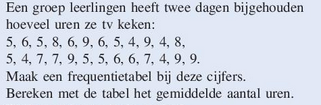 5 x 6 = 30
6
5
Controle
6 x 5 = 30
5
6
7 x 3 = 21
7
3
8 x 2 = 16
2
8
9 x 5 = 45
Tip: Streep met potlood het getal door wat je hebt gehad! Begin van links naar rechts.
5
9
+
25
158
Paragraaf 4.4 Gemiddelde en modus
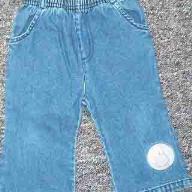 Modus
De modus is het getal, wat dan het meeste voorkomt. Denk aan mode en spijkerbroeken.
Voorbeelden:
5  4  5  4  6  6  5  7  5          Modus = 5        De frequentie is 4!
5  5  3  3  4  6  4  3  5  7       Er komt geen getal het meeste voor, 
                                             dus er is ook geen modus!
Tip: Soms is het handig om alle getallen op volgorde te zetten!
4  4  5  5  5  5   6  6  7
Paragraaf 4.5 Indeling in klassen
Klassenindeling
De klasse is een groepje getallen. In dit voorbeeld: 20- 25; 25 – 30:….
Voorbeeld: 
 27    29    32     24    30
25   29    35    33     25    26
20 - 25
zijn de getallen: 20, 21, 22, 23, en 24!!
Tijd in sec
Frequentie
De klassenbreedte is het aantal getallen.
In dit voorbeeld: 5
2
20 - 25
25 - 30
6
De modale klasse is het groepje getallen (=klasse), wat dan het meeste voorkomt. 
In dit voorbeeld: 25 - 30
De frequentie is 6!
30 - 35
3
35 - 40
1
Week ...​........... : Proefwerk H4 REKENMACHINE, potlood, geo/liniaal en kompasroos mee! ​
​
​
GT
Hoe leer je een proefwerk:​​
Nakijken/doornemen:  3, 4, 5, 8, 9, 15, 16, 20 t/m 22, 25 t/m 27 (antw. Staan in IL)
Test jezelf doen en nakijken (antw. staan in je boek) of Oefenopdrachten uit je werkboek doen.​
KWL doorlezen en Filmpjes bekijken(IL)​
Oefenen via digitaal materiaal (IL)​